Assemblers, Linkers, and Loaders
CS 3410
Computer System Organization & Programming
These slides are the product of many rounds of teaching CS 3410 by Professors Weatherspoon, Bala, Bracy, and Sirer.
Big Picture: Where are we going?
C
int x = 10;
x = x + 15;
compiler
A
MIPS
assembly
r0 = 0
r5 = r0 + 10
r5 = r15 + 15
addi	r5, r0, 10
addi	r5, r5, 15
B
assembler
addi        r0        r5                      10
machine 
code
00100000000001010000000000001010
00100000101001010000000000001111
loader
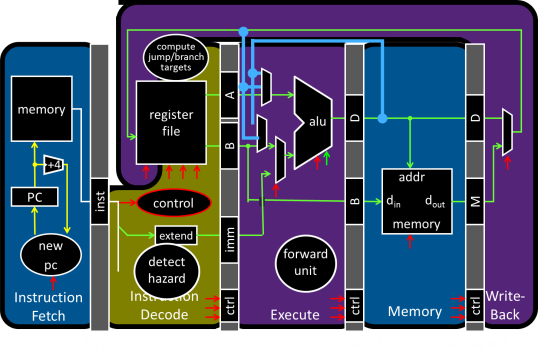 CPU

Circuits

Gates

Transistors

Silicon
RF
32
32
2
[Speaker Notes: 32 bits, 4 bytes

Add a line to represent the instruction set architecture

Another line for assembly

Another line, high level language]
Big Picture: Where are we going?
C
int x = 10;
x = 2 * x + 15;
compiler
High Level Languages
addi	r5, r0, 10
muli	r5, r5, 2
addi	r5, r5, 15
MIPS
assembly
assembler
00100000000001010000000000001010
00000000000001010010100001000000
00100000101001010000000000001111
machine 
code
Instruction Set
Architecture (ISA)
loader
CPU

Circuits

Gates

Transistors

Silicon
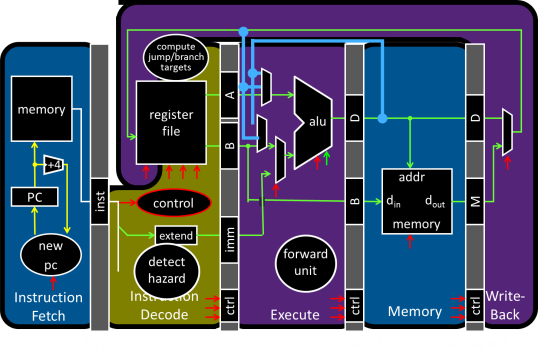 3
[Speaker Notes: 32 bits, 4 bytes

Add a line to represent the instruction set architecture

Another line for assembly

Another line, high level language]
From Writing to Running
Compiler
Assembler
Linker
executable
program
gcc -S
gcc -c
gcc -o
sum.c
sum.s
sum.o
sum
C source
files
assembly
files
obj files
exists on 
disk
loader
“It’s alive!”
When most people say “compile” they mean 
the entire process:
compile + assemble + link
Executing 
in
Memory
process
4
[Speaker Notes: C compiler produces assembly files (contain MIPS assembly, pseudo-instructions, directives, etc.)
MIPS assembler produces object files (contain MIPS machine code, missing symbols, some layout information, etc.)
MIPS linker produces executable file (contains MIPS machine code, no missing symbols, some layout information)
OS loader gets it into memory and jumps to first instruction (machine code)]
Example: sum.c
Compiler output is assembly files

Assembler output is obj files

Linker joins object files into one executable

Loader brings it into memory and starts execution
Example: sum.c
#include <stdio.h>

int n = 100;
int main (int argc, char* argv[ ]) {
   int i;
   int m = n;
   int sum = 0;

   for (i = 1; i <= m; i++) {
      sum += i;
   }
   printf ("Sum 1 to %d is %d\n", n, sum);
}
6
Compiler
Input: Code File (.c)
Source code
#includes, function declarations & definitions, global variables, etc.

Output:  Assembly File (MIPS)
MIPS assembly instructions
	(.s file)
for (i = 1; i <= m; i++) {
   sum += i;
}
li  $2,1
lw  $3,28($fp)
slt $2,$3,$2
7
sum.s   (abridged)
$L2:   lw      $2,24($fp)
        lw      $3,28($fp)
        slt     $2,$3,$2
        bne     $2,$0,$L3
        lw      $3,32($fp)
        lw      $2,24($fp)
        addu    $2,$3,$2
        sw      $2,32($fp)
        lw      $2,24($fp)
        addiu   $2,$2,1
        sw      $2,24($fp)
        b       $L2
 $L3:   la      $4,$str0
        lw      $5,28($fp)
        lw      $6,32($fp)
        jal     printf
        move    $sp,$fp
        lw      $31,44($sp)
        lw      $fp,40($sp)
        addiu   $sp,$sp,48
        j       $31
.globl  n
     	.data 
	.type	  n, @object
n:    	.word   100
      	.rdata
$str0:	.ascii  "Sum 1 to %d is %d\n"
      	.text
	.globl  main
	.type   main, @function
main:  addiu   $sp,$sp,-48
       sw      $31,44($sp)
       sw      $fp,40($sp)
       move    $fp,$sp
       sw      $4,48($fp)
       sw      $5,52($fp)
       la      $2,n
       lw      $2,0($2)
       sw      $2,28($fp)
       sw      $0,32($fp)
       li      $2,1
       sw      $2,24($fp)
8
[Speaker Notes: note:
funny label names
alignment directives
.data versus .rdata
frame pointer equals stack pointer
totally unoptimized
use of LA]
Assembler
Input: Assembly File (.s)
assembly instructions, pseudo-instructions
program data (strings, variables), layout directives

Output:  Object File in binary machine code 	MIPS instructions in executable form 
	(.o file in Unix, .obj in Windows)
addi	r5, r0, 10
muli	r5, r5, 2
addi	r5, r5, 15
00100000000001010000000000001010
00000000000001010010100001000000
00100000101001010000000000001111
9
MIPS Assembly Instructions
Arithmetic/Logical
ADD, ADDU, SUB, SUBU, AND, OR, XOR, NOR, SLT, SLTU
ADDI, ADDIU, ANDI, ORI, XORI, LUI, SLL, SRL, SLLV, SRLV, SRAV, SLTI, SLTIU
MULT, DIV, MFLO, MTLO, MFHI, MTHI
Memory Access
LW, LH, LB, LHU, LBU, LWL, LWR
SW, SH, SB, SWL, SWR
Control flow
BEQ, BNE, BLEZ, BLTZ, BGEZ, BGTZ
J, JR, JAL, JALR, BEQL, BNEL, BLEZL, BGTZL
Special
LL, SC, SYSCALL, BREAK, SYNC, COPROC
10
Pseudo-Instructions
Assembly shorthand, technically not machine instructions, but easily converted into 1+ instructions that are

Pseudo-Insns	Actual Insns		Functionality	
NOP 				SLL r0, r0, 0		# do nothing

MOVE reg, reg 		ADD r2, r0, r1 	# copy between regs

LI reg, 0x45678 		LUI reg, 0x4 		#load immediate
					ORI reg, reg, 0x5678 

LA reg, label							# load address (32 bits)

B									# unconditional branch

BLT reg, reg, label 	SLT r1, rA, rB 		# branch less than
					BNE r1, r0, label
+ a few more…
11
[Speaker Notes: BLT rA, rB, label
becomes
SLT r1, rA, rB
BNE r1, r0, label

--------------------
Pseudo-Instructions
NOP # do nothing
    SLL r0, r0, 0
MOVE reg, reg # copy between regs
    ADD r2, r0, r1  # copies contents of r1 to r2
LI reg, imm # load immediate (up to 32 bits)
LA reg, label # load address (32 bits)
B label # unconditional branch
BLT reg, reg, label # branch less than
    SLT r1, rA, rB # r1 = 1 if R[rA] < R[rB]; o.w. r1 = 0
    BNE r1, r0, label # go to address label if r1!=r0; i.t. rA < rB]
Program Layout
Programs consist of segments used for different purposes
Text: holds instructions
Data: holds statically allocated          program data such as          variables, strings, etc.
“cornell cs”
13
25
data
add r1,r2,r3
ori r2, r4, 3
...
text
Assembling Programs
Assembly files consist of a mix of 
    + instructions
    + pseudo-instructions  
    + assembler (data/layout) directives
        (Assembler lays out binary values 
         in memory based on directives)
Assembled to an Object File
Header
Text Segment 
Data Segment
Relocation Information
Symbol Table
Debugging Information
.text
	   .ent main
main: la $4, Larray
	   li $5, 15
	   ...
	   li $4, 0
	   jal exit
	   .end main
	   .data
Larray: 
	   .long 51, 491, 3991
[Speaker Notes: A program is made up by code and data from several object files
Each object file is generated independently
Assembler starts at some PC address, e.g. 0, in each object file, generates code as if the program were laid out starting out at location 0x0
It also generates a symbol table, and a relocation table
In case the segments need to be moved]
Assembling Programs
Assembly using a (modified) Harvard architecture
Need segments since data and program stored together in memory
CPU
DataMemory
Registers
00100000001
00100000010
00010000100
...
Control
data, address, 
control
ALU
ProgramMemory
10100010000
10110000011
00100010101
...
[Speaker Notes: The Harvard architecture is a computer architecture with physically separate storage and signal pathways for instructions and data. --- http://en.wikipedia.org/wiki/Harvard_architecture

Under pure von Neumann architecture the CPU can be either reading an instruction or reading/writing data from/to the memory. Both cannot occur at the same time since the instructions and data use the same bus system. In a computer using the Harvard architecture, the CPU can both read an instruction and perform a data memory access at the same time, even without a cache. A Harvard architecture computer can thus be faster for a given circuit complexity because instruction fetches and data access do not contend for a single memory pathway .

Also, a Harvard architecture machine has distinct code and data address spaces: instruction address zero is not the same as data address zero. Instruction address zero might identify a twenty-four bit value, while data address zero might indicate an eight bit byte that isn't part of that twenty-four bit value.

A modified Harvard architecture machine is very much like a Harvard architecture machine, but it relaxes the strict separation between instruction and data while still letting the CPU concurrently access two (or more) memory buses. The most common modification includes separate instruction and data caches backed by a common address space. While the CPU executes from cache, it acts as a pure Harvard machine. When accessing backing memory, it acts like a von Neumann machine (where code can be moved around like data, a powerful technique). This modification is widespread in modern processors such as the ARM architecture and X86 processors. It is sometimes loosely called a Harvard architecture, overlooking the fact that it is actually "modified".]
Takeaway
Assembly is a low-level task
Need to assemble assembly language into machine code binary.  Requires
Assembly language instructions
pseudo-instructions
And Specify layout and data using assembler directives 

Today, we use a modified Harvard Architecture (Von Neumann architecture) that mixes data and instructions in memory
       … but kept in separate segments
       … and has separate caches
Symbols and References
math.c
int pi = 3;
int e = 2;
static int randomval = 7;

extern int usrid;
extern int printf(char *str, …);

int square(int x) { … }
static int is_prime(int x) { … }
int pick_prime() { … }
int get_n() { 
	return usrid;  
}
Global labels: Externally visible “exported” symbols
Can be referenced from other object files
Exported functions, global variables
Examples: pi, e, userid, printf, pick_prime, pick_random
Local labels:  Internally visible only symbols
Only used within this object file
static functions, static variables, loop labels, …
Examples: randomval, is_prime
16
(extern == defined in another file)
Handling forward references
Example:
     bne $1, $2, L     sll $0, $0, 0
L: addiu $2, $3, 0x2
The assembler will change this to
	bne $1, $2, +1	sll $0, $0, 0	addiu $2, $3, $0x2
Final machine code
0X14220001 # bne0x00000000 # sll0x24620002 # addiu
Looking for L
Found L
actually:	000101...
			000000...
			001001...
17
[Speaker Notes: 0X14220001 = 000101 00001 00010 0000 0000 0000 0001  # bne $1, $2, 0x10x00000000 = 000000 00000 00000 00000 00000 000000   # sll $0, $0, $00x24620002 = 001001 00011 00010 0000 0000 0000 0010  # addiu $2, $3, 0x2]
Object file
Header
Size and position of pieces of file
Text Segment
instructions
Data Segment
static data (local/global vars, strings, constants)
Debugging Information
line number  code address map, etc.
Symbol Table
External (exported) references
Unresolved (imported) references
Object File
18
Object File Formats
Unix
a.out
COFF: Common Object File Format
ELF: Executable and Linking Format

Windows
PE: Portable Executable

All support both executable and object files
19
Objdump disassembly
> mipsel-linux-objdump --disassemble math.o  

Disassembly of section .text:


00000000 <get_n>:
   0:	27bdfff8  addiu sp,sp,-8
   4:	afbe0000  sw	s8,0(sp)
   8:	03a0f021  move	s8,sp
   c:	3c020000  lui	v0,0x0
  10:	8c420008  lw	v0,8(v0)
  14:	03c0e821  move sp,s8
  18:	8fbe0000  lw	s8,0(sp)
  1c:	27bd0008  addiu sp,sp,8
  20:	03e00008  jr	ra
  24:	00000000  nop

elsewhere in another file: int usrid = 41;
int get_n() {   
   return usrid;  
}
20
[Speaker Notes: something suspicious: a lot of zero constants in this code]
[F]unction
[O]bject
Objdump symbols
[l]ocal
[g]lobal
> mipsel-linux-objdump --syms math.o



SYMBOL TABLE:
00000000 l  df *ABS*	00000000 math.c
00000000 l  d  .text	00000000 .text
00000000 l  d  .data	00000000 .data
00000000 l  d  .bss	00000000 .bss
00000008 l  O  .data	00000004 randomval
00000060 l  F  .text	00000028 is_prime
00000000 l  d  .rodata	00000000 .rodata
00000000 l  d  .comment	00000000 .comment
00000000 g  O  .data	00000004 pi
00000004 g  O  .data	00000004 e
00000000 g  F  .text	00000028 get_n
00000028 g  F  .text	00000038 square
00000088 g  F  .text	0000004c pick_prime
00000000       *UND*	00000000 usrid
00000000       *UND*	00000000 printf
size
segment
21
[Speaker Notes: notice: pick_random, square, other functions; pi, e, randomval; some undefined symbols]
Separate Compilation & Assembly
Linker
Assembler
Compiler
executable
program
sum.c
sum.o
sum.s
sum
math.c
math.s
math.o
exists on 
disk
source files
assembly files
obj files
loader
Executing 
in
Memory
process
22
[Speaker Notes: C compiler produces assembly files (contain MIPS assembly, pseudo-instructions, directives, etc.)
MIPS assembler produces object files (contain MIPS machine code, missing symbols, some layout information, etc.)
MIPS linker produces executable file (contains MIPS machine code, no missing symbols, some layout information)
OS loader gets it into memory and jumps to first instruction (machine code)]
Linkers
Linker combines object files into an executable file
Resolve as-yet-unresolved symbols
Each has illusion of own address space
	 Relocate each object’s text and data segments
Record top-level entry point in executable file

End result: a program on disk, ready to execute
  E.g. 	./sum			Linux
		./sum.exe		Windows
		simulate sum	Class MIPS simulator
23
Static Libraries
Static Library: Collection of object files (think: like a zip archive)

Q: Every program contains the entire library?!?
24
Linker Example: Resolving an External Fn Call
sum.exe
main.o
math.o
0040 0000
...
21032040
0C40023C
1b301402
3C041000
34040004
...
0C40023C
21035000
1b80050c
8C048004
21047002
0C400020
...
10201000
21040330
22500102
...
...
0C000000
21035000
1b80050C
8C040000
21047002
0C000000
...
...
21032040
0C000000
1b301402
3C040000
34040000
...
24
28
2C
30
34
40
44
48
4C
50
54
math
.text
0040 0100
20 T	get_n
00 D	pi
*UND* 	printf
*UND*	usrid
00 T	main
00 D	usrid
*UND* 	printf
*UND* 	pi
*UND* 	get_n
main
.text
Symbol table
28,JAL, printf
0040 0200
printf
40,JAL, printf
...
54,JAL, get_n
Relocation info
printf.o
1000 0000
global variables
 go here (later)
.data
...
Entry:0040 0100
text: 0040 0000
data: 1000 0000
3C T	printf
25
[Speaker Notes: main.o
0C000000 = 0000 1100 (JAL)
21035000 = 001000 01000 00011 0101 0000 0000 0000 (ADDI $3,$8, 0x5000)
1B80050C = 000110 11100 00000 0000 0101 0000 1100 (BLEZ $28, 0x050C)
3C040000 = 001111 00000 00100 0000 0000 0000 0000 (LUI, $4, 0)
21047002 = 001000 01000 00100 0111 0000 0000 0010 (ADDI $4, $8, 0x7002) 

math.o
21032040 = 001000 01000 00011 0010 0000 0100 0000 (ADDI $3,$8, 0x2040)
0C000000 = 0000 1100 (JAL)
1B301402 = 000110 11001 10000 0001 0100 0000 0010 (BLEZ $23, 0x1402)
3C040000 = 001111 000000 0100 0000 0000 0000 0000 (LUI, $4, 0)
34040000 = 001101 000000 0100 0000 0000 0000 0000 (ORI, $4, 0)

1111 f
1110 e
1101 d
1100 c
1011 b
1010 a]
Assembler
Compiler
Linker
sum.c
sum.s
sum.o
executable
program
math.c
math.s
math.o
sum.exe
C source
files
io.s
io.o
exists on 
disk
assembly
files
libc.o
loader
libm.o
Executing 
in
Memory
obj files
process
26
[Speaker Notes: C compiler produces assembly files (contain MIPS assembly, pseudo-instructions, directives, etc.)
MIPS assembler produces object files (contain MIPS machine code, missing symbols, some layout information, etc.)
MIPS linker produces executable file (contains MIPS machine code, no missing symbols, some layout information)
OS loader gets it into memory and jumps to first instruction (machine code)]
Loaders
Loader reads executable from disk into memory
Initializes registers, stack, arguments to first function
Jumps to entry-point
Part of the Operating System (OS)
27
Shared Libraries
Q: Every program contains parts of same library?!?
28
[Speaker Notes: fixed address: drawbacks? advantages?
(makes linking trivial: few relocations needed)]
Static and Dynamic Linking
Static linking
Big executable files (all/most of needed libraries inside)
Don’t benefit from updates to library
No load-time linking

Dynamic linking 
Small executable files (just point to shared library)
Library update benefits all programs that use it
Load-time cost to do final linking
But dll code is probably already in memory
And can do the linking incrementally, on-demand
29
[Speaker Notes: cost of loading big executables
dll hell, versioning problems]
Takeaway
Compiler produces assembly files 
  (contain MIPS assembly, pseudo-instructions,   
  directives, etc.)
Assembler produces object files 
  (contain MIPS machine code, missing symbols,   
  some layout information, etc.)
Linker joins object files into one executable file
  (contains MIPS machine code, no missing symbols,    
   some layout information)
Loader puts program into memory, jumps to   
     1st insn, and starts executing a process  
     (machine code)
30